Mata atlântica
isabelle
as comidas tipicas da mata atlantlântica
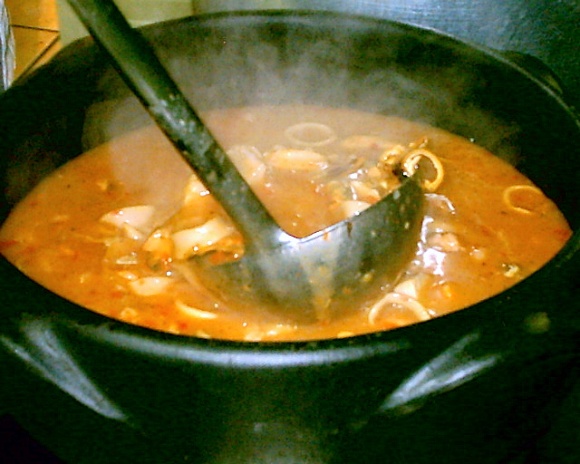 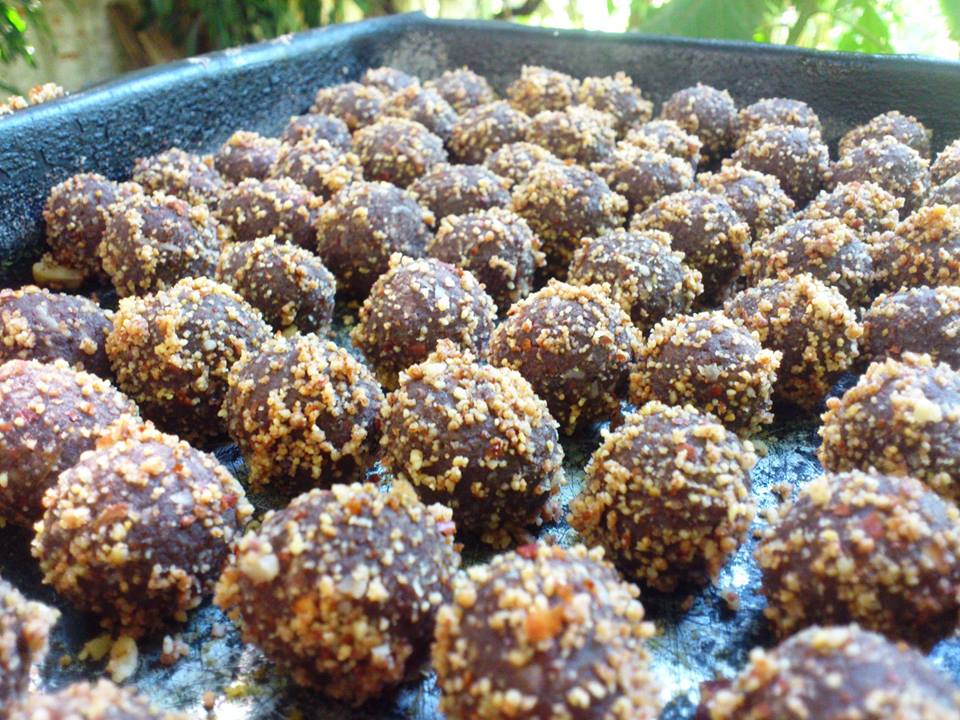 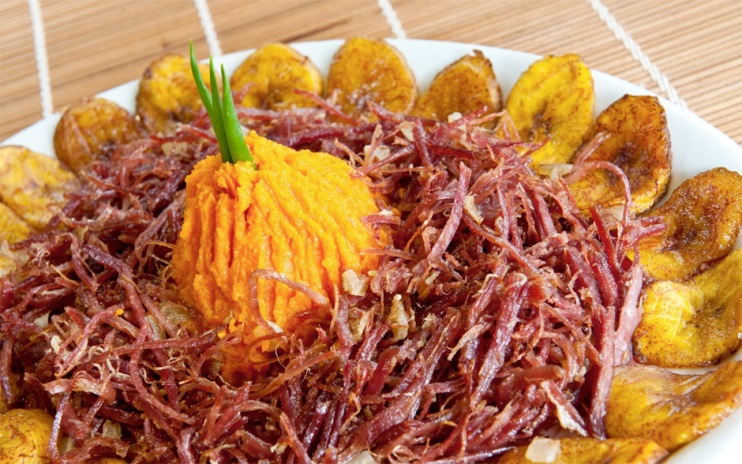 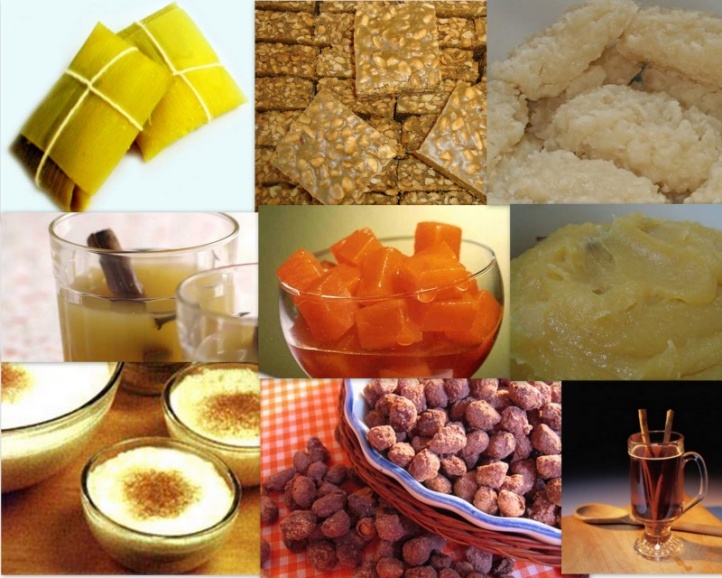 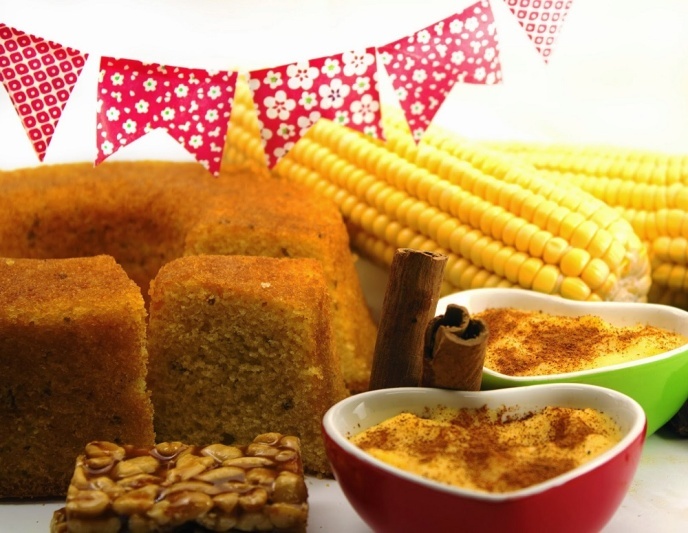 A mata atlântica ocupa 7% do Brasil
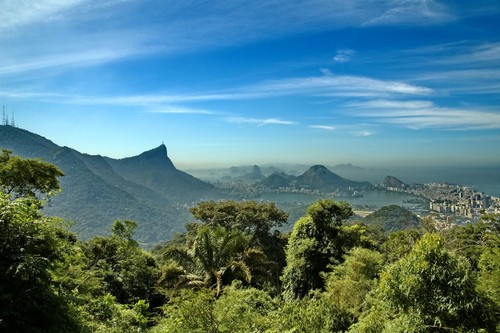 A mata atlântica tem a maior quantidade de animais do Brasil
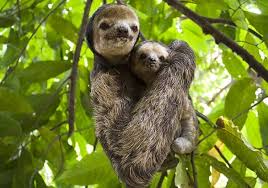 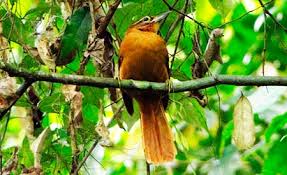 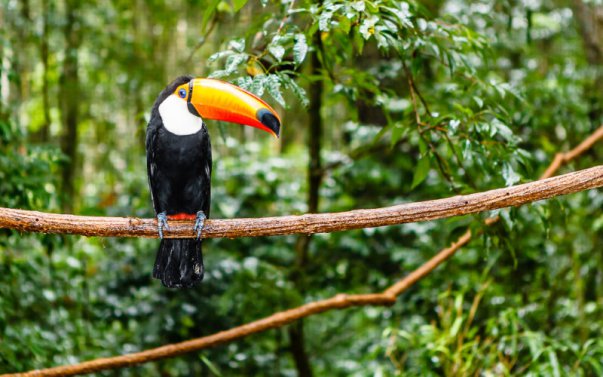 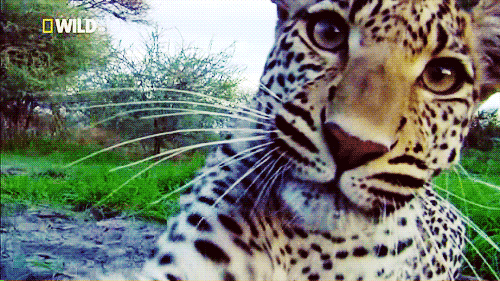 Cachoeiras da mata atlântica
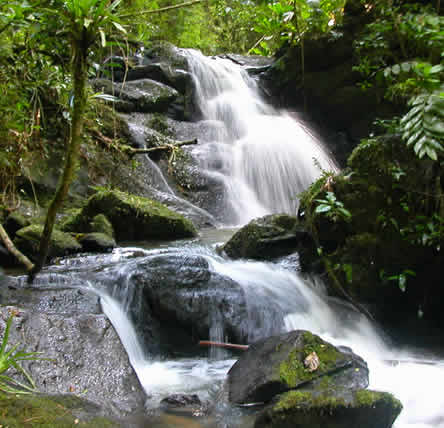 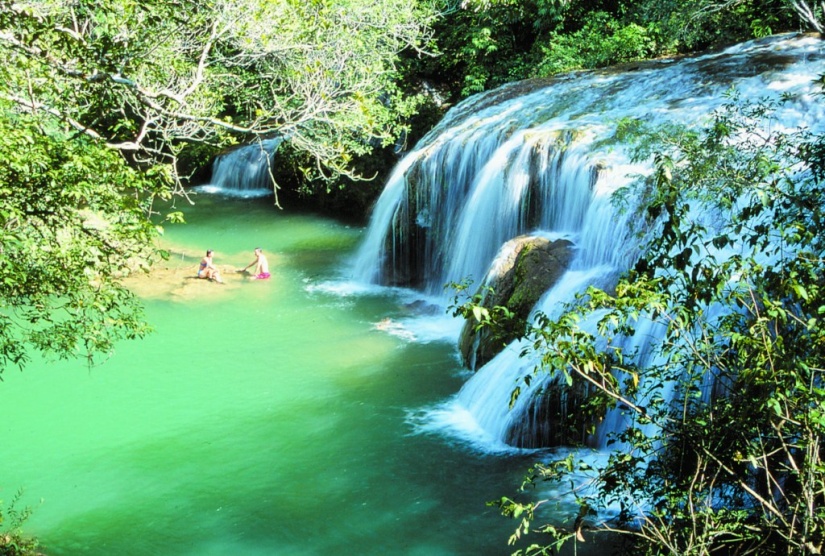 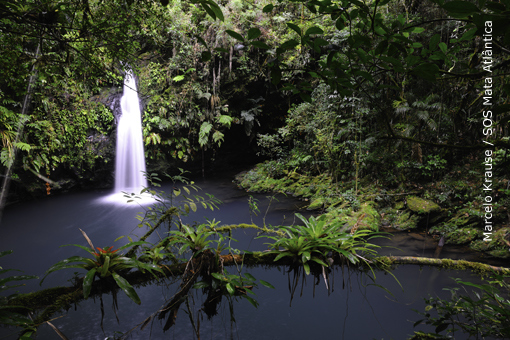 A varios tipos de turismo na mata atlântica como:
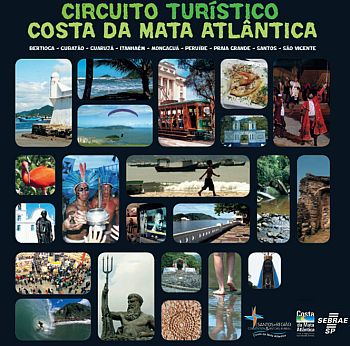 As principais características da Mata Atlântica são: - presença de árvores de médio e grande porte, formando uma floresta fechada e densa; - rica biodiversidade, com presença de diversas espécies animais e vegetais; ... Infelizmente a Mata Atlântica é o bioma brasileiro mais ameaçado da atualidade.
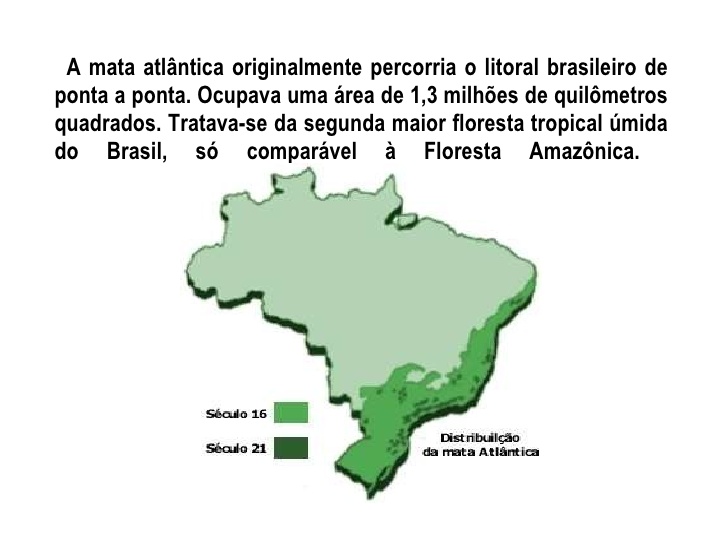 27 de maio comemoramos o dia da mata atlântica
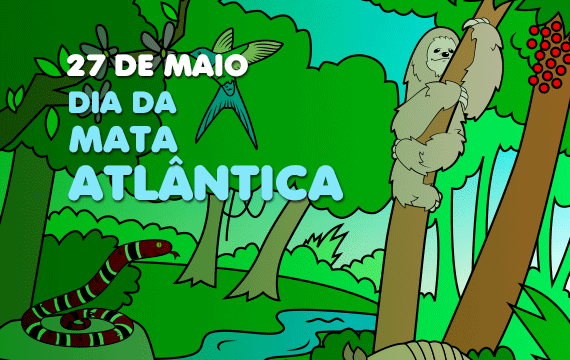 a vegetação é ameaçada desde 2011
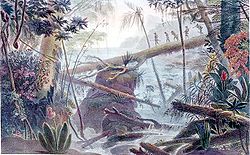 O Presidente da República pode decidir pela destruição de 600 mil hectares de florestas - o que equivale ao território do Distrito Federal
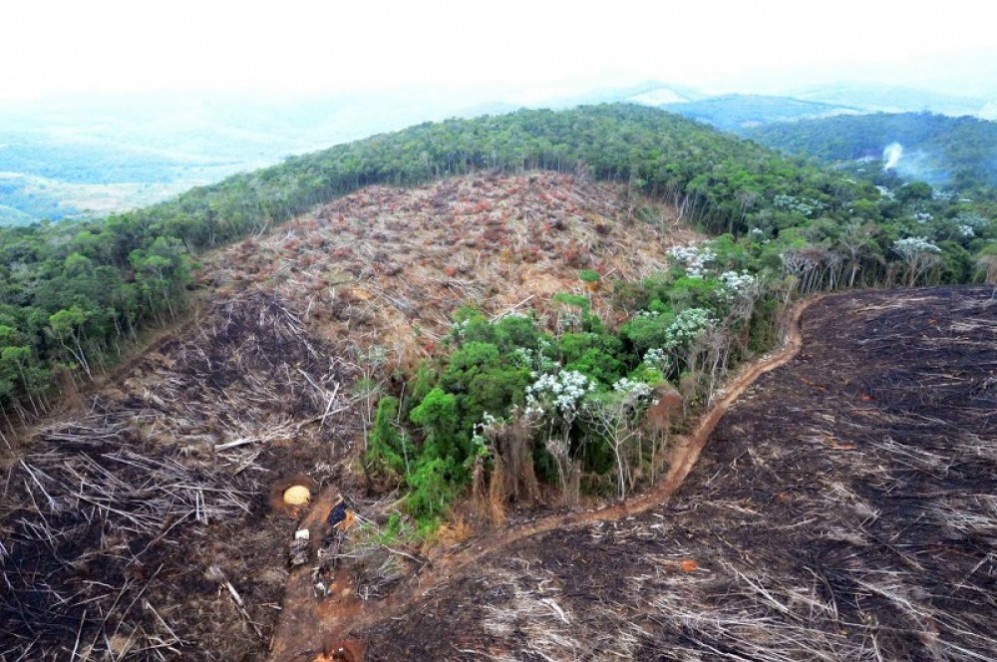